穹頂之下
組別:第七組
        組員:陳宥瑜 蕭順 賴翰俊 馮詩涵
李志宏  阮浩聞
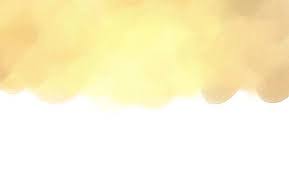 穹頂之下- 影片簡介
-影片全名爲<<柴靜霧霾調查：穹頂之下 同呼吸 共命運>>
-影片爲一部講座形式的記錄片，内容是講述因主持人柴靜懷的孩子被檢查爲有良性腫瘤，出生后即要做手術移除，令她十分珍惜孩子的生命和居住環境。可是柴靜卻發現中國空氣污染問題十分嚴重，便用了一年多的時間去調查中國的空氣污染問題的情況，歷史，環保法例與執法情況與相關能源的企業，最後便以此影片做結，向大衆宣傳環保的信息。
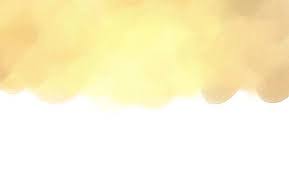 講者簡介- 紀錄片緣起
-柴靜，中國知名新聞主播，曾經被《南方都市報》評選為年度風雲記者，從06年起作爲兩會的觀察員報導熱門議題。
-於2013年初，柴靜懷孕，但她的孩子于檢查中發現患有良性腫瘤，需要一出生便接受全身麻醉的手術。而嬰兒接受全身麻醉的手術風險十分高，雖然手術十分成功，卻讓柴靜十分擔心孩子會受到環境的傷害，而她第一件注意到的便是空氣污染與霧霾的嚴重。於是柴靜便開始從霧霾和pm2.5下手調查，并且也從中國的能源發展歷史，法律，執法，能源企業等方向入手，分析中國的空氣污染情況及環保的情況
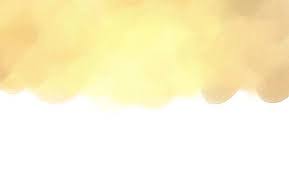 穹頂之下論述的脈絡及議題
-女兒有良性腫瘤--->霧霾及空氣污染嚴重-->pm2.5（是什麽/有什麽影響）-->pm2.5百分之60來自燃燒化石燃料-->燃煤(工業，製鋼）)+汽車-->鋼鐵企業比環評法大-->煤的問題（消耗大，素質低，欠清潔，排放缺乏控制）-->油(車+車的排放設施)-->法律和執法-->國家標準與石化行業-->城市化-->環保與發展與競爭
-1）pm2.5的影響與燃燒化石燃料的關係
-2）環保法律制定及執法與經濟發展的平衡
-3）開放市場提升技術大於壟斷市場操控標準與技術
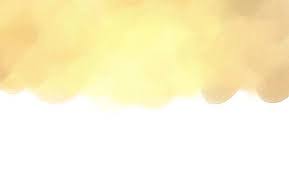 段 落 分 析
前半段
霧霾是甚麼?它從哪來?我們怎麼辦?霧霾由許多黑炭的物質所形成,有成鎖鏈的結構會吸取許多重金屬致癌物,北大測試了一些實驗來證明空氣內部物質的成分,其中霧霾為微小粒子,散自闖入人類的呼吸道系統,慢慢進入人體開始附著侵犯,使得人們得到支氣管炎和肺癌等等些症狀,因此這情況全國人群的死亡率上升,其中中國大氣污染的死亡人數是50萬人,尤其嬰兒和老年為重點,在手術期間人體的器官近乎全黑,「顆粒物是列為人類一級致癌物。」,在中國近期的10年都被大量的霧霾給遮蓋,從不見天日,過著整日的口罩生活。
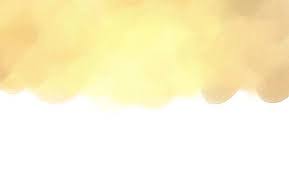 而霧霾是哪來的,柴靜實際做了些許實驗和觀察,得到了認證,霧霾有許多物質混合而成不規則形狀的物質,他們毒性會越來越強大,它們大部分從燃煤和燃油,是工業化國家的基本元素,媒和油之間會產生大規模的化學反應,中國為了讓自己的經濟起飛而選擇了煤炭,中國經濟行政區燒煤燒得很過分而媒會越燒越少然而黑煤燒完換褐媒,褐媒燒出一半的物質為氣體飄在空中,冬日燒煤的平率為平凡。
  媒在中國今年來,「消耗大  劣質  缺少清潔  排放缺乏控制。」是相當嚴重的問題。
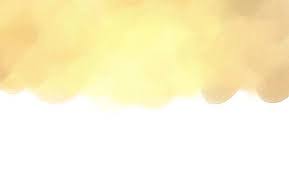 中半段
油也是個問題,中國的用車量相當的驚人,北京均一年增加80萬輛車,一塞車就會多排放兩倍的二氧化碳,剎車排的更多,跟日本東京比起來,天差地遠,且在北京騎自
行車都非常的困難,多車難行。而柴油車的氮氧化物排放佔機動車的百分之七十,毒性也比一般的還來得大,是致癌的超高危險群,所以運輸連結車要裝排氣環保設施。
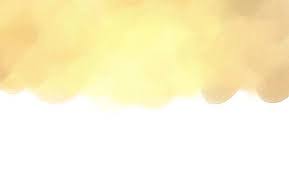 後半段
工業環境的問題到底是誰的，環境保護局說：「聽說不是我」。工信說「絕對不是我的」。質檢總局說「可能是，我們三個的」。那為什麼這個法律，不說清楚是誰管的呢？
全國人大說「這條法律主體確實不明確」。不知道這個執法權到底歸誰的，要提高經濟增長質，他的路徑就是：綠色低碳循環方案。倫敦煙霧事件或者是洛杉磯(光化學煙霧)解決問題六七十年，有了他們的經驗教訓，我們這個階段會大大的縮短。當年美國要實行嚴格標準的時候，美國的車企一樣哭哭啼啼，他們天天告環保部門，不願意改，就在這個時候，有外國生產商說：「我能做到」。聽到這句話後，美國車商就一躍而起立馬跟上，環保不是負擔而是創新，保護落後是沒有辦法創新的。政府的角色是制定好標準之後，你要保證整個市場的公平競爭，競爭本身就會贏得市場，因為一個人知道了自己做的一點點事情，可以讓事情本身變得更好，心裡面就踏實了。人類與污染之間的戰爭，歷史就是這樣創造的，一個被能源照亮的世界，同時可以是潔淨而美好的。
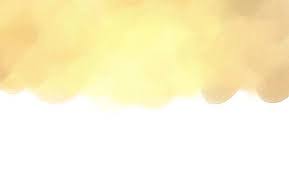 心得
-蕭順
-賴翰俊
-馮詩涵
-陳宥瑜
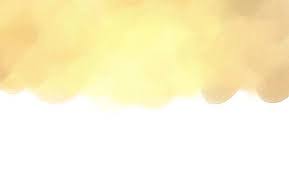 李志宏
有沒有看過藍天白雲?這句話讓我印象非常地深刻,此時我深深的感觸,沒看過藍天白雲的孩子,真的實在很不幸,長期被大量的塵霾給壟罩使得人們得健康受到劇烈的威脅性,已為不得不重視的問題了,這些問題政府有佔很大的責任去督導他們的非法行為,人們也要自重,不要想躦法律漏洞,環境是大街共同傭有的,不要等到大自然的資源用完了,才要去那邊懊悔 珍惜,如何解決?覺得要從心態來開始轉變,心態很重要,做事的方向要正確,不然到後頭又造成一堆問題產生。
環保與科技互相矛盾,使人很難拿捏那平衡點,所以以後的用電量相當龐大,盡可能廢除多數的燃煤場,多增加電力發電設施,一樣老話一句,汽機車少行駛,多走路,搭乘大眾運輸工具,可節省時間也對空氣汙染有所改善,節省資源愛護地球是不可忽視的議題。
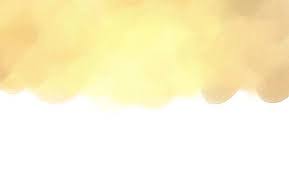 阮浩聞
現在社會最大的議題就是環境保護，首先地球只有一個，在工業發展的同時，我們要如何去作好環境保護，至於現今為什麼人們有這樣的技術卻不打算改進，除了政治跟責任的問題外，最重要的是錢，影片中也說到，如果只有我安裝了，那隔天倒的一定是我，因為在這環境下我可能要比別人多花20%的錢才能買到這台車，所以我們有這技術沒錯，但是有這技術的同時，我們也要不斷地改良，讓這技術能夠在相同的金錢下一樣發會它該有的價值，不是透過造假或者是逃避。
有創新才會有進步，如果一昧的守著舊有的觀念是不可能進步的，試想一下，如果你賣的車10萬，只是普通沒透過檢驗的車，而我賣的車也是10萬，但是如果我賣的車有增加DPF，那覺得誰的車才會占有市場呢。
我不相信有哪個老闆，如果在這方面不用花大筆的金錢，又可以提升自己公司的形象，這對宣傳也是種手法。
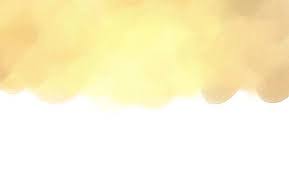 結    論
在現今的社會中霧霾從哪來，科學家在電子顯微鏡底下，他是共種各樣的東西混合再一起，這個混和會增加它的毒性，還會讓他迅速變大，他們之間可以發生化學反應，燃煤、燃油、生物質燃料，工業 養殖 化肥 揚塵 。中國的PM2.5 60%來自燃煤 燃油 。 中國現在燒得煤，叫褐煤，全世界最年輕的煤，他的煤化程度特別低，燒的時候將近有一半變成黑灰在空中飄。這些後果都關憂到人們的身體安全保障中，面對環境問題人人有責。
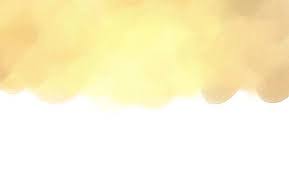 穹頂之下的簡報技巧
-使用圖表/圖片
-使用動畫/影片
-講者延續話題